The 23rd of AprilToday is Thursday  Dictation  Theme:People`s clothes
People`s clothes
   I like to do my shopping at big department stores and supermarkets. They sell various goods under one roof and this is very convenient. A department store, for example, true to its name, is composed of many departments: readymade clothes, fabrics, shoes, sports goods, toys, china and glass, electric appliances, cosmetics, linen, curtains, cameras, records. You can buy everything you like there.
   There are also escalators in big stores which take customers to different floors. The things for sale are on the counters so that they can be easily seen.
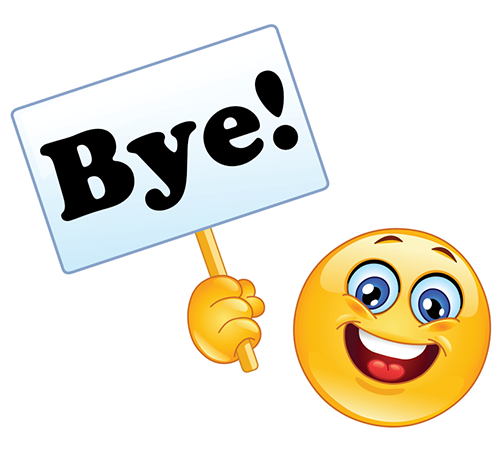